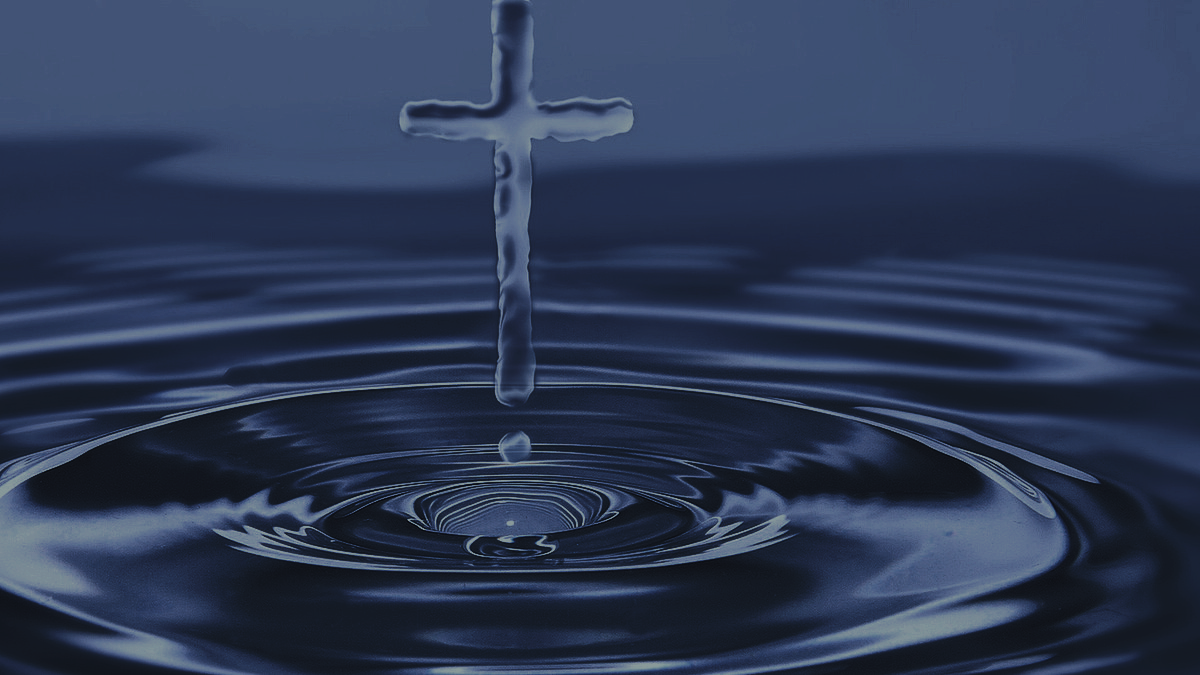 Taufe - Ein Fest des Lebens!
In ihm (Christus) seid ihr auch beschnitten worden mit einer Beschneidung, die nicht mit Händen geschieht, als ihr nämlich euer fleischliches Wesen ablegtet in der Beschneidung durch Christus.
Mit ihm seid ihr begraben worden durch   die Taufe; mit ihm seid ihr auch aufer- standen durch den Glauben aus der Kraft Gottes, der ihn auferweckt hat von den Toten.
			(Kolosser 2, 11-12)
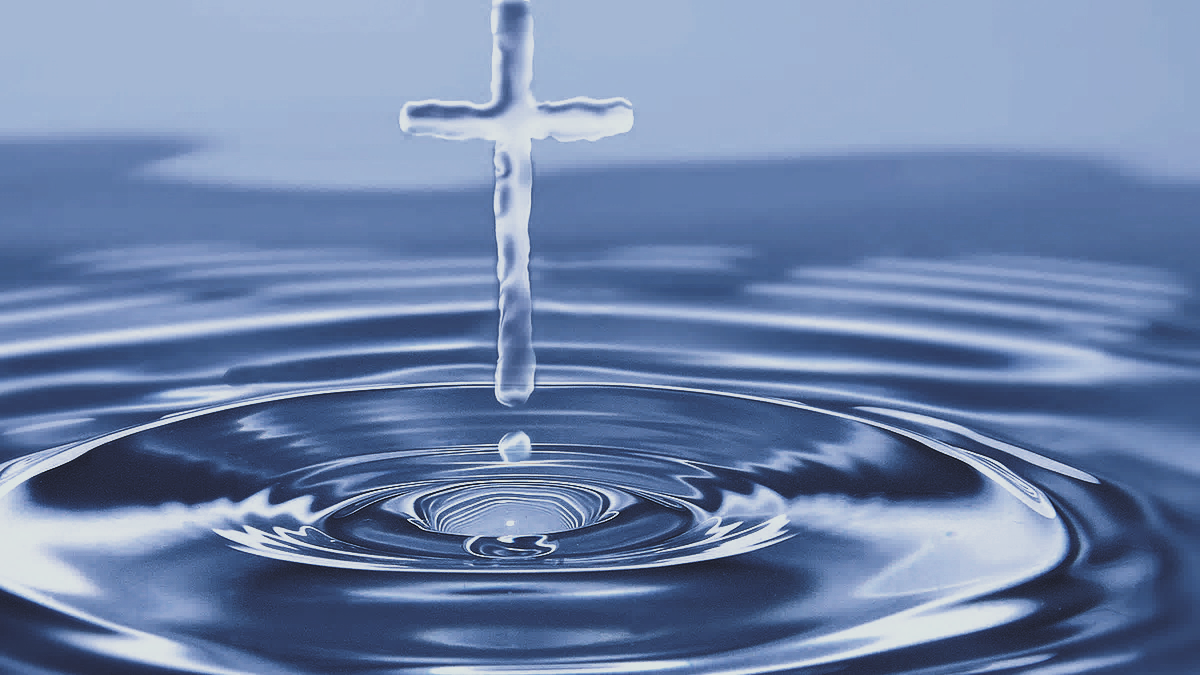 Beschneidung durch Christus
???

Worauf es nämlich ankommt, ist weder Beschnittensein noch Unbeschnittensein. Entscheidend ist nur eins: ein neues Geschöpf zu sein!
Galater 6,15 (NGÜ)
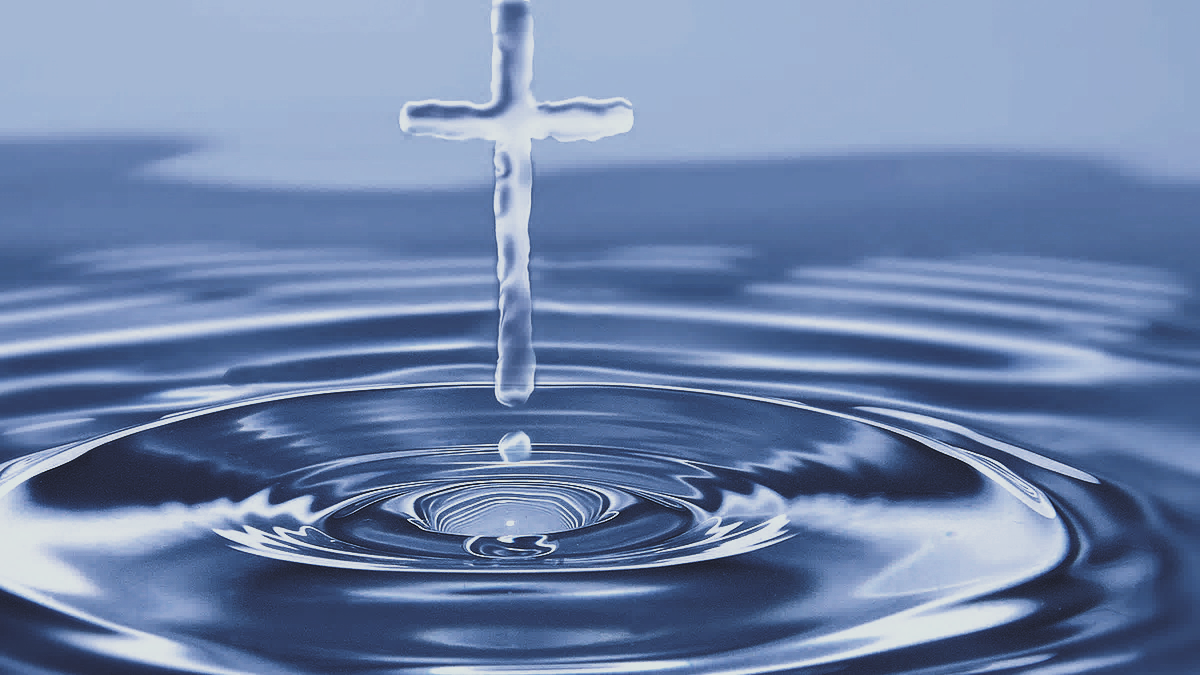 Beschneidung durch Christus:

Das neue Leben, das Jesus schenkt
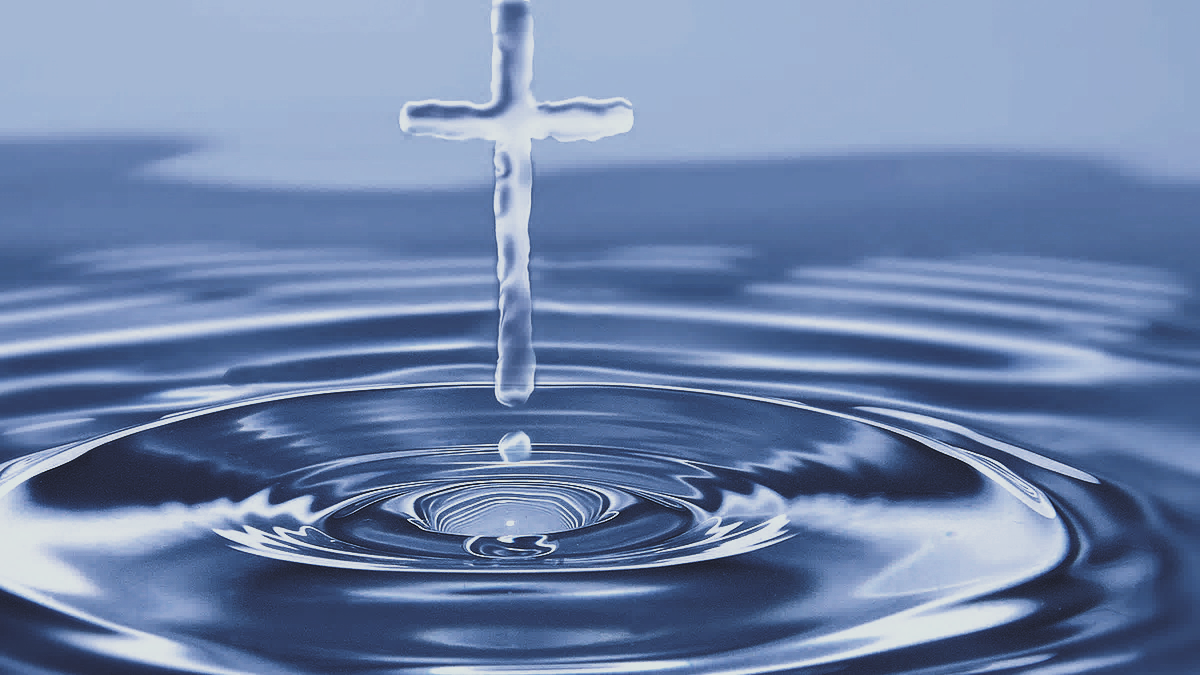 Mit Christus begraben!
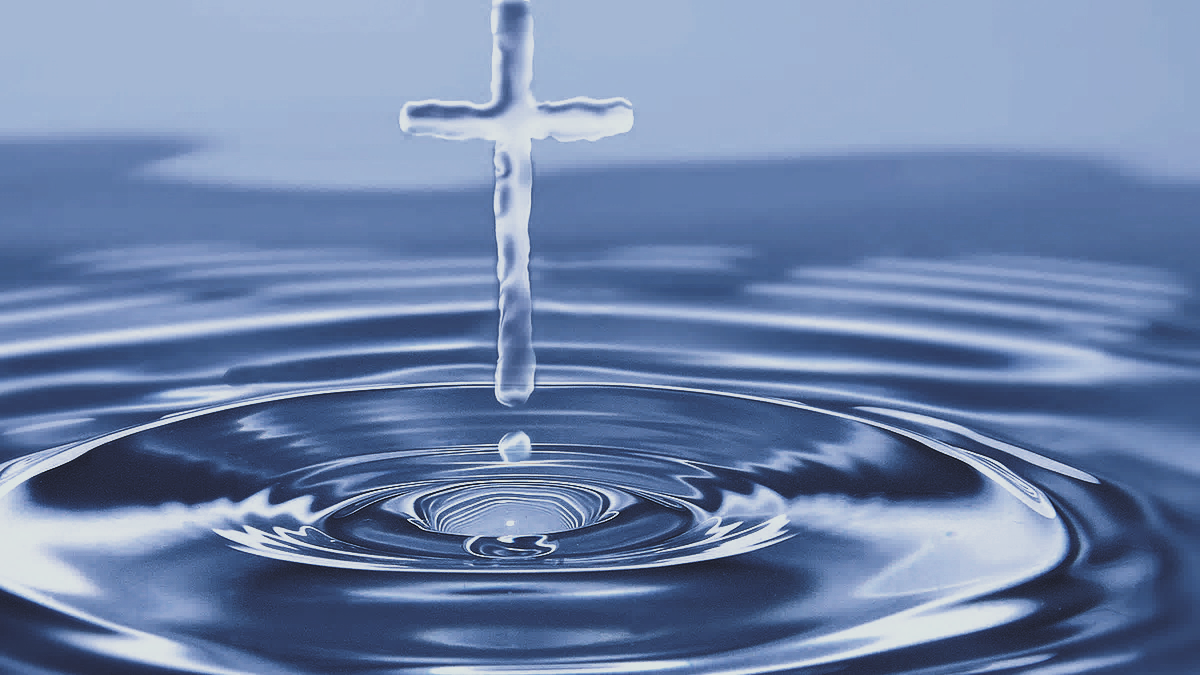 „Durch die Taufe sind wir mit Christus gestorben und sind daher auch mit ihm begraben worden.“											(Römer 6,4 a)
Mit Christus auferstanden!
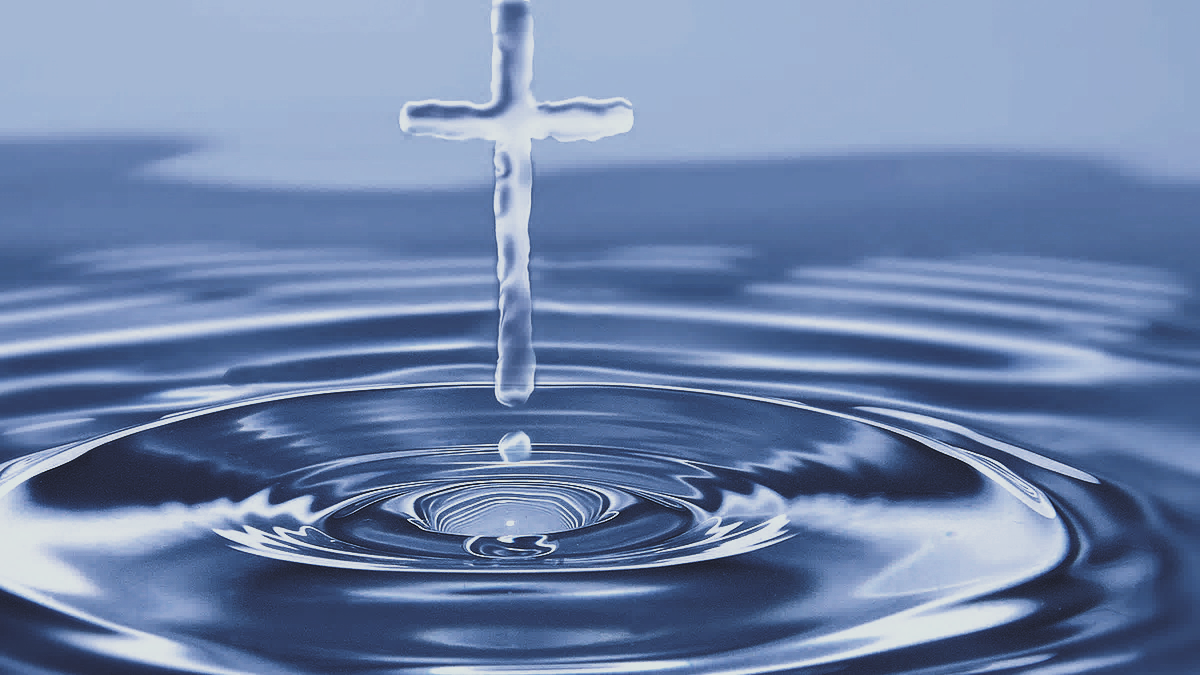 Weil nun aber Christus durch die unvergleichlich herrliche Macht des Vaters von den Toten auferstanden ist, ist auch unser Leben neu geworden, und das bedeutet: Wir sollen jetzt ein neues Leben führen.“            
		     (Römer 6,4 b)
Mit Christus auferstanden!
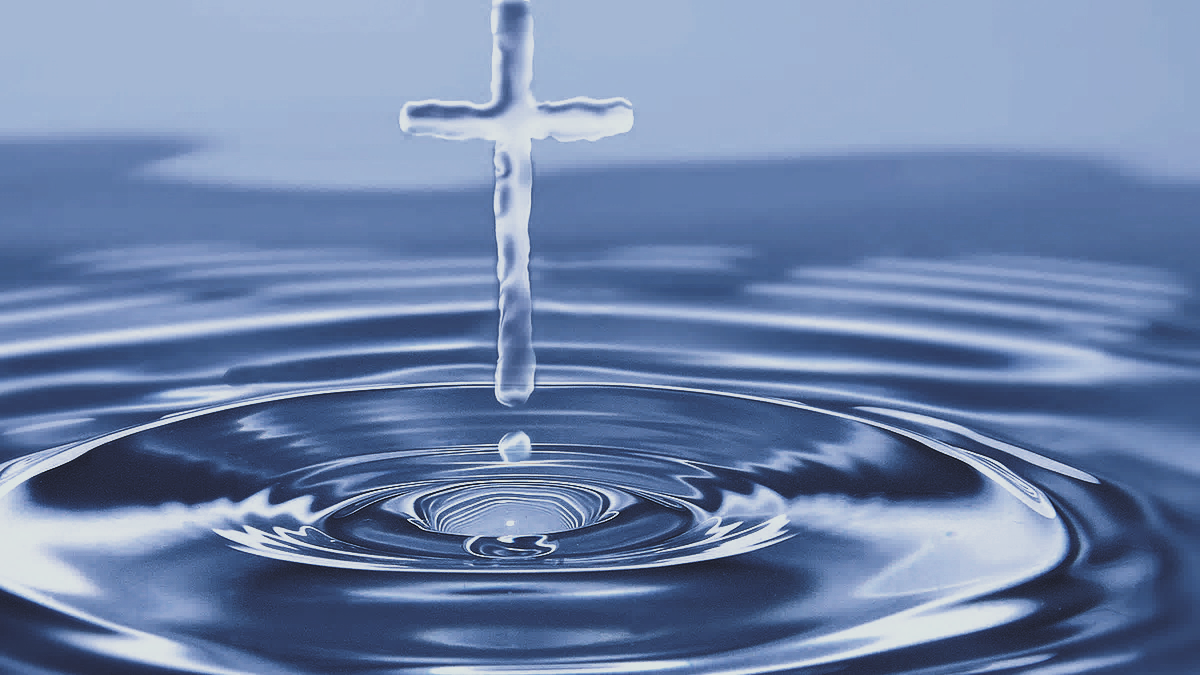 Weil nun aber Christus durch die unvergleichlich herrliche Macht des Vaters von den Toten auferstanden ist, ist auch unser Leben neu geworden, und das bedeutet: Wir sollen jetzt ein neues Leben führen.“            
		     (Römer 6,4 b)
Mein Leben gehört Jesus Christus
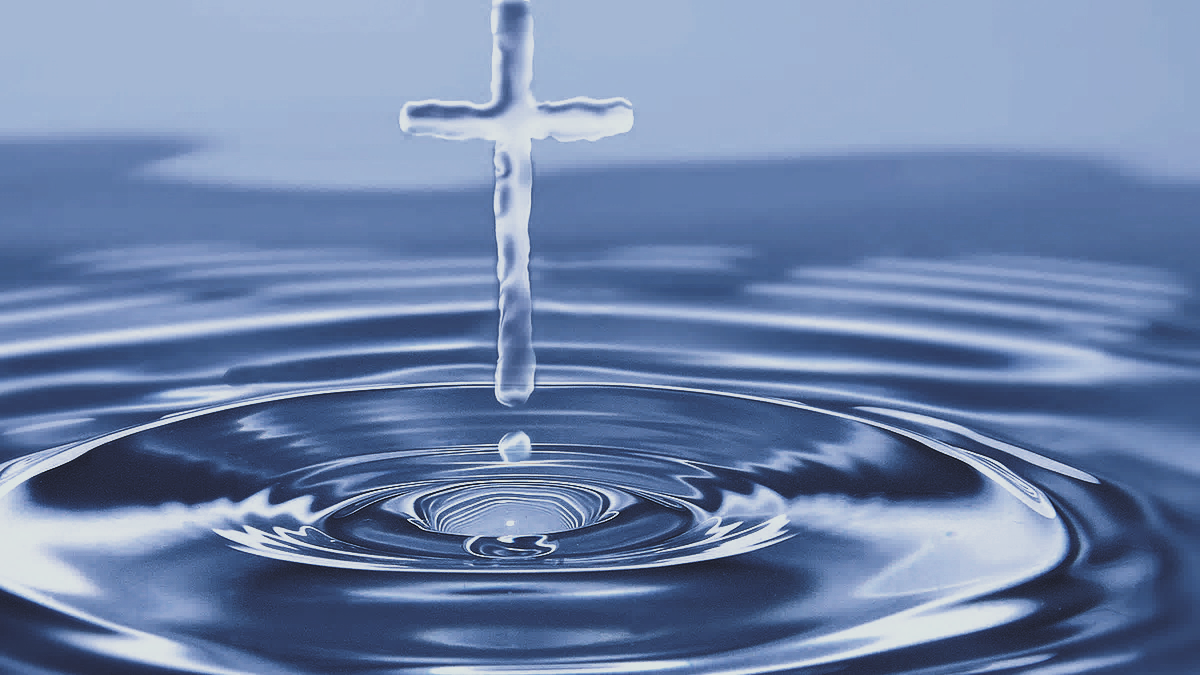 „Nicht mehr ich bin es, der lebt, nein, Christus lebt in mir. Und solange ich noch dieses irdische Leben habe, lebe ich im Glauben an den Sohn Gottes, der mir seine Liebe erwiesen und sich selbst für mich hingegeben hat.“
		     (Galater 2,20)
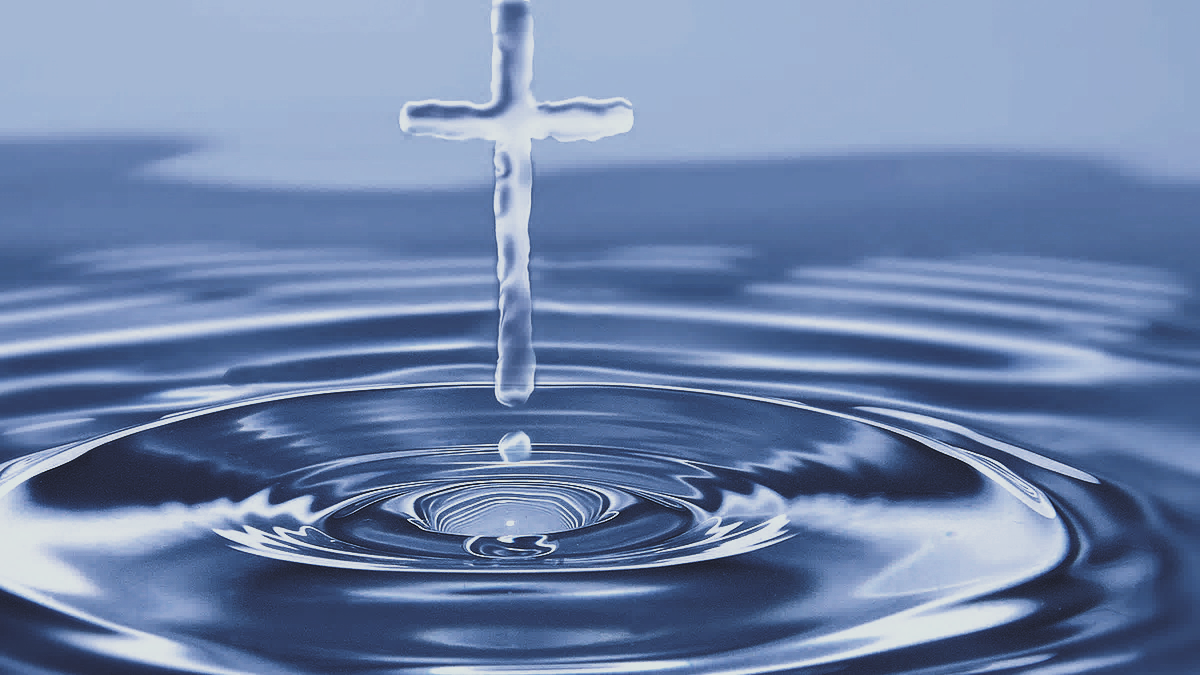 Wer an Jesus Christus glaubt, der hat das ewige Leben!